5.2 delavnica:
Sam načrtujem svoje učenje
5.2 delavnica: Sam načrtujem svoje učenje
NAMEN DELAVNICE
Vključiti učence v refleksijo svojih močnih in šibkih področij ter v samostojno uravnavanje lastnega učenja.
5.2 delavnica: Sam načrtujem svoje učenje
POTEK DELAVNICE
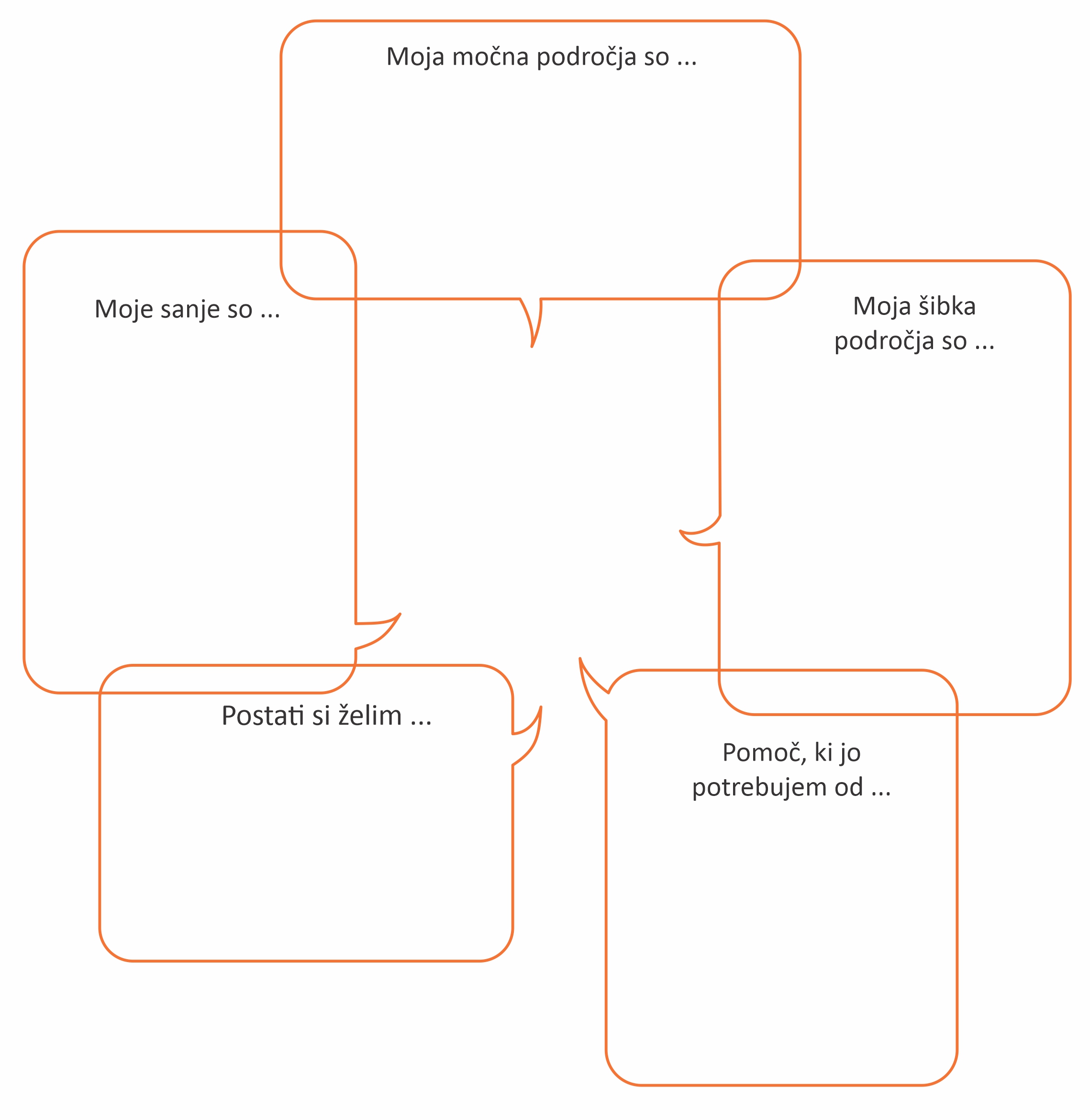 V shemo Moja močna in šibka področja na sredini nariši sebe in dopolni povedi v oblakih (15 minut).
5.2 delavnica: Sam načrtujem svoje učenje
POTEK DELAVNICE
Učitelj pozove učence, kdo bi želel svoja močna področja deliti s svojimi sošolci (10 minut).

Ob pomoči učnega lista Sam načrtujem svoje učenje samostojno načrtuj svoje korake učenja v novem učnem sklopu. 

Pri tem te bodo usmerjala vprašanja in povedi v tabeli, ki jih boš ob podpori učitelja dopolnjeval/-a med obravnavo učnega sklopa.
5.2 delavnica: Sam načrtujem svoje učenje
POTEK DELAVNICE
V tej uri boš dopolnil/-a povedi iz prve vrstice KAJ SE BOM UČIL/-A (15 minut).
5.2 delavnica: Sam načrtujem svoje učenje
POTEK DELAVNICE
Učitelj vas bo večkrat skozi učni sklop povprašal, kako poteka vaše učenje, katero podporo bi še potrebovali, kaj vam gre dobro …